Reorganized and Compact DFA for EfficientRegular Expression Matching
Authors: Kai Wang, Yaxuan Qi, Yibo Xue, Jun Li
Publisher: IEEE ICC 2011
Present: Pei-Hua Huang
Date: 2014/07/07
Department of Computer Science and Information Engineering 
National Cheng Kung University, Taiwan R.O.C.
Problem Description
A DFA can be represented by a two-dimensional table ΔN*M, each element δ(φw, σκ) in ΔN*M stands for the next-state transition of state φw corresponding to input character σκ
In real-life rule sets, almost every state can share the same next-state transitions with multiple other states for most input characters
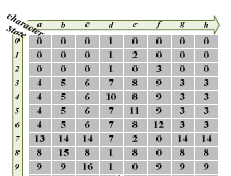 2
Computer & Internet Architecture Lab
CSIE, National Cheng Kung University
Bitmap Compression
Bitmap compression technique utilized in existing solutions to reduce the identical transitions inside each state [15]
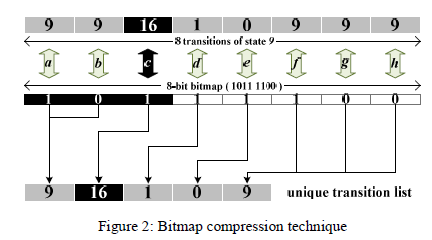 3
Computer & Internet Architecture Lab
CSIE, National Cheng Kung University
Proposed method
In the real-life DFA table, identical transitions are not consecutive in most cases
To make as many identical transitions consecutive as possible, the most effective way is clustering the similar rows adjacent
we employ the bitmap technique to do compression along the state dimension, called state bitmap
4
Computer & Internet Architecture Lab
CSIE, National Cheng Kung University
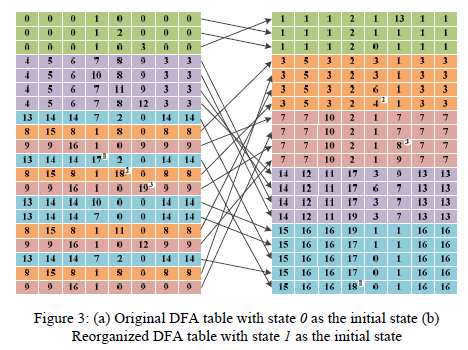 5
Computer & Internet Architecture Lab
CSIE, National Cheng Kung University
Compression
N-bit bitmap is introduced for state bitmap to compress the consecutively identical transitions along the state dimension efficiently
some common input characters have exactly the same original transitions along the state dimension, so the unique transition table can be compressed further by mapping them to the same character index
6
Computer & Internet Architecture Lab
CSIE, National Cheng Kung University
Compression
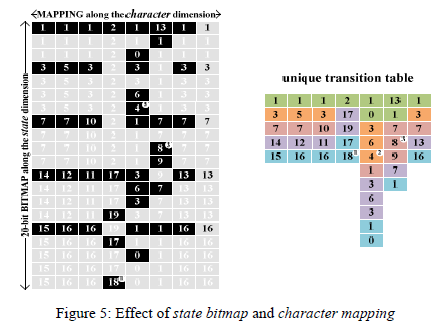 7
Computer & Internet Architecture Lab
CSIE, National Cheng Kung University
Hardware Matching Engine
8
Computer & Internet Architecture Lab
CSIE, National Cheng Kung University
PERFORMANCE EVALUATION
Algorithm evaluation test is based on a 2.0 GHz dual-core Intel XEON L5335 server with Ubuntu 9.04 operation system
Hardware performance test is based on a single Xilinx Virtex-6 (XC6VSX475T) FPGA platform
9
Computer & Internet Architecture Lab
CSIE, National Cheng Kung University
PERFORMANCE EVALUATION
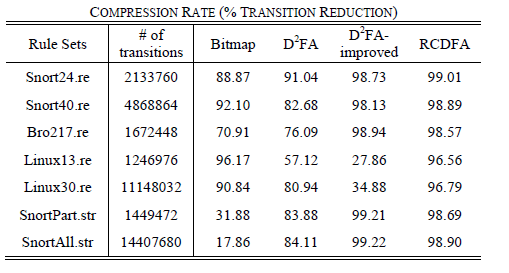 10
Computer & Internet Architecture Lab
CSIE, National Cheng Kung University
PERFORMANCE EVALUATION
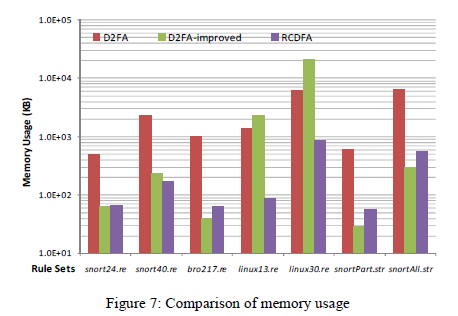 11
Computer & Internet Architecture Lab
CSIE, National Cheng Kung University
[Speaker Notes: 小魚1MB]
PERFORMANCE EVALUATION
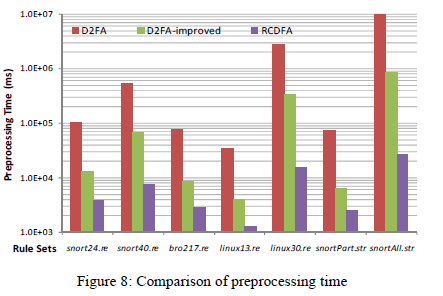 12
Computer & Internet Architecture Lab
CSIE, National Cheng Kung University